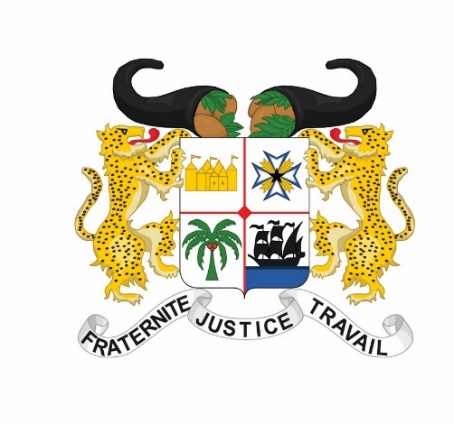 Atelier de Démarrage
Réunion du 29.03.18

Processus indicatif de préparation du
nouveau Programme de Coopération 
2019-2023
Agenda
Mot d’accueil de M. Christophe DANGNIHIN,  Directeur Europe MAEC
Mot d’accueil de Mme Hannelore DELCOUR, Chargée d’Affaires en pied
Présentation des éléments de réforme sur le cycle de programmation (RR)
Présentation du processus de préparation du nouveau Programme bénino-belge (PM)
ELEMENTS DE REFORME SUR LE CYCLE DE PROGRAMMATION
Eléments de réforme sur le mandat Enabel
Mandat élargi: 
Opérationnel -> plus stratégique
Exécution + coordination ↗
Rôle renforcé comme « Assembleur d’expertises »

Plus grande autonomie: 
Gestion par intervention -> gestion du Portefeuille pays

Diversification des outils: 
Coopération déléguée, prêts, …

Tout en gardant un focus : 
Sur la construction des capacités et des systèmes pérennes
Eléments de réforme sur le cycle de Programmation (1/2)
Préparation du nouveau Programme en 2 phases: Stratégie pays + Portefeuille
Pilotage par Enabel, en étroite collaboration avec Ambabel et autres acteurs
Intégration des nouvelles priorités politiques:
Croissance économique inclusive
Droits humains, avec une attention particulière pour les femmes et les enfants
Digitalisation
Durabilité + Environnement et changements climatiques
Eléments de réforme sur le cycle de Programmation (2/2)
En faisant preuve d’Innovation
Avec une approche intégrée, recherchant les synergies et complémentarité entre instruments et acteurs belges de coopération
Impliquant aussi les acteurs du secteur privé
Veillant à une complémentarité et consolidation des actions appuyées par les différents PTF (global partnerships)
Approche intégrée
Sur le plan stratégique: recherche de
Cohérence et additionnalité des apports des instruments et acteurs belges (Bio Invest, Finexpo, ACNG, Coop Univ, …) selon mandats respectifs 
Possibilité de co-financements et coopérations déléguées réciproques avec autres PTF
Sur le plan opérationnel:
Délégation opérationnelle via Conventions de subsides (après mise en concurrence)
Mobilisation expertises publiques belges via Accords spécifiques de coopération
Recherche d’intérêts partagés avec acteurs privés (ex: sur certaines CVA)
ELEMENTS DU PROCESSUS DE PREPARATION
Produits attendus
Le processus de préparation a pour objectif de délivrer:
Calendrier
15/07
Préparation Stratégie
Approbation 
Portefeuille
Préparation Portefeuille
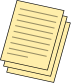 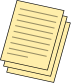 PF
ST
Approbation 
Stratégie
Phase d’analyse, études et appuis
Missions Product Mgers
CS
Phase de production
Soumission pour approbation Ministre 
belge
@ BXL
01/07
Atelier
Elaboration PF
@ BXL
25-26/09
Atelier de partage
@ Cotonou
09/05
Atelier Approche Intégrée  
@ BXL
17-18/04
COMPAR
22/03
Kick-Off
29/03
Soumission pour approbation par le Ministre belge
@ BXL
10/11
Atelier de partage 
@ Cotonou
23/10
Séquençage Phase 1
29/03: Atelier de démarrage (kick off) à Cotonou 
Mi-mars à mi-avril: Phase d’analyse
Missions d’appui au Bénin (product managers et consultants)
Séances techniques de travail conjointes avec les différents acteurs
17 et 18 /04: Atelier Approche Intégrée avec les acteurs belges (DGD, Enabel, ACNG, secteur privé, etc) et partenaires techniques béninois @ Bruxelles 
Mi-avril à mi-mai: Phase d’élaboration
Séances de consultation et de travail multi acteurs (suite) pour l’élaboration de la stratégie 
09 /05: Atelier de partage de l’avant-projet de stratégie @ Cotonou
2ème quinzaine de juin: Corrections / améliorations du projet de stratégie
01/07: Soumission du projet de stratégie pour approbation par le Ministre belge
Implication des partenaires(nationaux, PTFs, ACNGs, etc )
Phase de collecte d’information et d’analyse (en cours, au Bénin)
+ missions HQ et consultants du 03/04 au 13/04
Focus sur 	- Cadre politique et stratégique national
- Contexte et leviers de changement
		- Acteurs et instruments existants
		- Leçons apprises

Phase Approche Intégrée 			(17 et 18/04 à Bruxelles)
Recherche de complémentarité et d’intérêts partagés avec les autres acteurs belges

Phase de partage 				(Début mai, au Bénin)
Feedback sur les propositions
Est-ce complet, cohérent et complémentaire ?
Equipe de Préparation
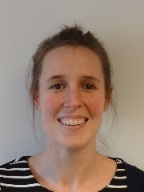 Virginie Bartholomé
Product Manager 1
Virginie.bartholome
@enabel.be
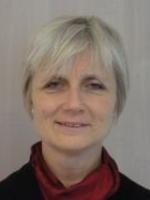 Sophie Waterkeyn
Product Manager 2
Sophie.waterkeyn
@enabel.be
Karel Gyselinck
Product Manager 3
Karel.gyselinck
@enabel.be
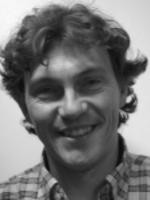 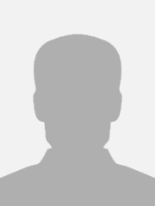 Point focal Ministère technique à identifier
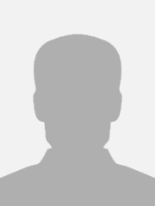 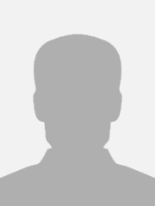 Point focal Ministère technique à identifier
Point focal Ministère technique à identifier
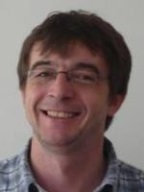 Lawrence Ghesquière
Lawrence.ghesquiere
@enabel.be
+…
+…
Equipe 3
Equipe 2
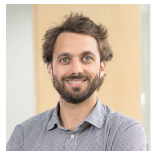 Clément Marchand
Consultant
Appuis transversaux
+…
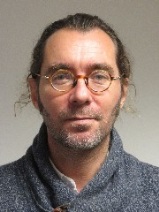 À compléter
Carole Chevallier
Consultante
Bart Cornille
Expert Digitalisation
Bart.cornille@enabel.be
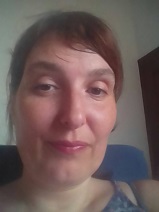 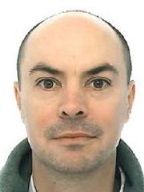 +…
Fabian Clément   Preparation Manager   
fabian.clement@enabel.be   67 72 59 23
Equipe 1
Merci de votre attention